Accréditation des Médecins et Equipes Médicales
Un programme  d’amélioration des pratiques entre pairs adapté à chaque discipline
Dr Laetitia May-Michelangeli
Direction de l’amélioration de la qualité et la sécurité des soins
Le programme d’accréditation
En réponse à la crise assurantielle des années 2000, du secteur privé
2007 : Accréditation individuelle
2012 : Accréditation équipes
2022 : Refondation de l’accréditation
Programme volontaire de gestion des risques médicaux en établissement de santé, en individuel ou en équipe 

Concerne les médecins et les équipes médicales exerçant une spécialité / activité dite «à risques» en établissement de santé

Chaque spécialité créé un organisme agréé (OA) par la HAS pour gérer le programme et les médecins  16 OA (2 nouveaux en réflexion)
Spécialités listées dans le décret 2006
Spécialités chirurgicales
Spécialités interventionnelles
Anesthésie-réanimation
Echographie fœtale
Programme médicalisé coconstruit par la HAS et les professionnels
Proposé par des pairs (auto-régulation professionnelle)
Cadre scientifique et Validation HAS
Support logistique HAS
2
Webinaire ARS PACA : accréditation et pertinence - 29/09/2022
[Speaker Notes: 19 spécialités et activités exercées en établissement de santé
(liste définie par décret) 16 OA actifs actuellement. 


Chaque spécialité créé un organisme agréé par la HAS pour gérer les médecins]
Parcours d’accréditation
Bilan d’accréditation
Bilan d’accréditation
3 bilans annuels
1 an
1 an
1 an
1 an
1 an
4 ans
4 ans
Renouvellement d’accréditation
Engagement
Accréditation pour 4 ans sous réserve d’un bilan annuel favorable
3
Webinaire ARS PACA : accréditation et pertinence - 29/09/2022
2006
2012
Modèle initial de l’Accréditation
Evolution de 
l’Accréditation
INDIVIDUELLE
EQUIPE
EIAS
Déclaration 1 à 3  EIAS
1 EIAS /médecin (jusque 6 /équipe)
Analyse collective en RMM locale
Adaptées localement suite aux améliorations décidées au sein de l’équipe ou aux RMM
Recommandations
Ex : gestion des anti-coagulants
Activités
Communication dans l’équipe, partage de connaissances, protocolisation, congrès, participation RCP, registres, staff Qualité, EPP, indicateurs de suivi…
Ex : Registres, DPC, enquêtes, formations..
4
Webinaire ARS PACA : accréditation et pertinence - 29/09/2022
[Speaker Notes: le modèle initial de l’accréditation​
Il peut être réalisé de façon monodisciplinaire ou pluridisciplinaire ​
Le programme d'accréditation individuelle comporte 3 exigences, à réaliser annuellement :​
la déclaration d’au moins 1 événement indésirable associé aux soins, ciblé ou non dans une liste de l’OA (bien qu’il soit vivement recommandé une analyse en RMM de ces EIAS, ils peuvent aussi être analysés individuellement entre le praticien et son expert au travers de la grille support du SIAM)​
la mise en œuvre de recommandations correspondant au champ d’activité du médecin : il s’agit d’appliquer dans la pratique quotidienne les recommandations choisies par l’OA (émises par des sociétés savantes, des institutions ou par le conseil scientifique de l’OA)​
la réalisation d’activités correspondant au champ d’activité du médecin​
engagement continu dans un programme d'évaluation des pratiques professionnelles dont la participation à des RMM​
participation à des actions centrées sur la gestion du risque en soins critiques
Le modèle en équipe qui évolue : monodisciplinaire : engagement de l’équipe médicale dans le programme​
3 dimensions obligatoires :​
amélioration des pratiques professionnelles​
amélioration du travail en équipe​
amélioration de la sécurité des patients​
2 dimensions facultatives :​
amélioration de la santé des professionnels​
amélioration des relation s avec les patients​
pluridisciplinaire : engagement collectif avec une ou plusieurs autres disciplines avec qui l’équipe travaille au quotidien et ce à travers une ou plusieurs des 3 dimensions obligatoires​
pluriprofessionnelle : engagement de l’équipe médicale (monodisciplinaire ou pluridisciplinaire) avec d’autres professionnels (IDE, pharmacien…)]
Dynamique et maturité
35 000 médecins éligibles
7 600 médecins actifs 	(+4% /2020)
246 équipes actives 	(+21% /2020)
138 000 EIAS dans la base REX 	(~8 000 / an)
5
Webinaire ARS PACA : accréditation et pertinence - 29/09/2022
Répartition des équipes mono-disciplinaires par spécialité
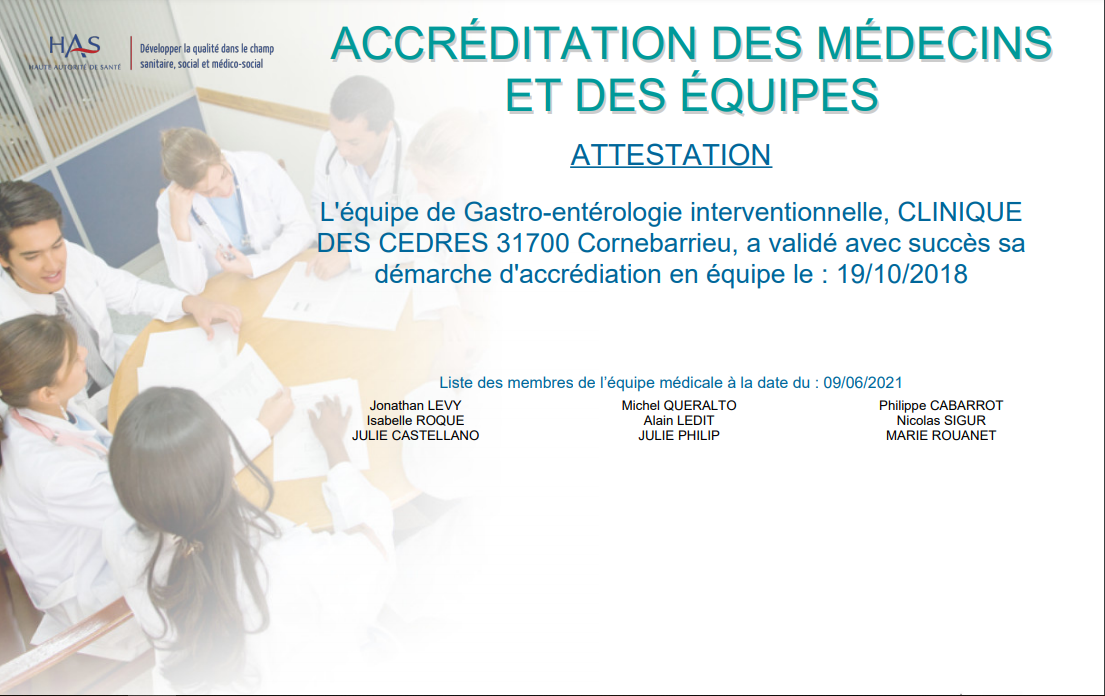 Dont 22 équipes accréditées pour la 2e fois
A court terme : démarche en équipe pluri-disciplinaire possible
6
Webinaire ARS PACA : accréditation et pertinence - 29/09/2022
Poursuivre le développement du Programme d’Accréditation des Médecins et Equipes Médicales : différents challenges !
Financement sécurisé depuis janvier 2022
Montée en charge secteur Public (attente publication du rapport sur le déploiement dans le public)
Compatibilité avec autres dispositifs tels que : 
DPC (accréditation vaut déjà DPC)
Certification des établissements de santé (déjà fait)
Certification Périodique des professionnels (cahier des charges vient d’évoluer + système d’information en cours)
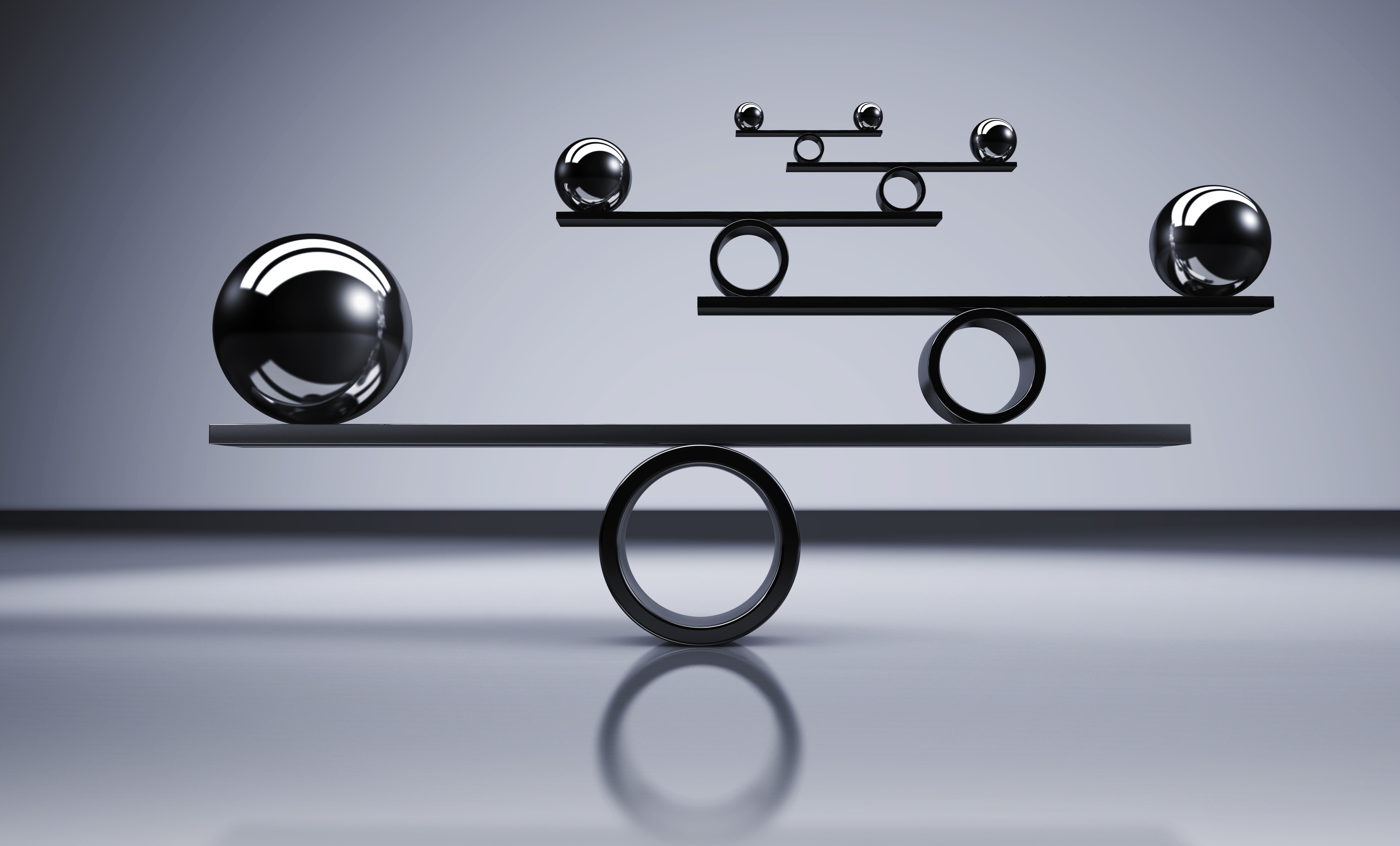 7
Webinaire ARS PACA : accréditation et pertinence - 29/09/2022
Une refonte conceptuelle du programme d’accréditation
Simplification du programme / Cohérence entre les différents dispositifs 
Intégration dans la pratique quotidienne au sein de l’établissement / Prise en compte de toutes les démarches déjà réalisées au quotidien
Modélisation en vue de la certification périodique / Appréhender toutes les dimensions garantissant le maintien des compétences
8
8
Webinaire ARS PACA : accréditation et pertinence - 29/09/2022
[Speaker Notes: Exigences à rappeler]
Certification des Ets de santé et accréditation
https://www.has-sante.fr/upload/docs/application/pdf/2020-11/fiche_pedagogique_accreditation_medecin_equipe_medicales_certification.pdf
9
Webinaire ARS PACA : accréditation et pertinence - 29/09/2022
[Speaker Notes: Concernant l’accréditation, spécifiquement, outre le fait qu’un des chapitres est centré sur les enjeux de l’équipe, deux critères dans le nouveau référentiel de la certification  
Critère qui adresse l’équipe Critère 2.4-04. Les équipes mettent en place des actions d’amélioration fondées sur l’analyse collective des événements indésirables associés aux soins  
– Les EIAS sont déclarés et partagés.  
– L’équipe analyse régulièrement ses pratiques en s’appuyant sur les déclarations des événements indésirables associés aux soins : revue de mortalité et de morbidité, comité de retour d’expérience, revue des erreurs liées aux médicaments et dispositifs médicaux associés, etc.).  
– Les analyses s’appuient sur une méthode d’analyse systémique des causes (de type ALARM– Association of Litigation and Risk Managment). 
– L’équipe met systématiquement en œuvre des actions d’amélioration de la qualité et la sécurité des soins à la suite des analyses. Le plan d’action issu de l’analyse des EIAS est suivi.  
S’agit d’un critère impératif parmi les 15 critères impératifs qui correspondent à ce que l’on ne veut plus voir au sein d’un établissement de santé. Si une évaluation de l’un de ces critères est négative, la HAS se réserve le droit de ne pas accorder la certification à l’établissement; 
Critère qui adresse l’ES : Critère 3.7-06. L’accréditation des médecins et des équipes médicales est promue dans l'établissement  
– La gouvernance de l’établissement promeut l’accréditation auprès des équipes médicales (information, soutien, articulation avec la démarche d’amélioration de la qualité des soins et de la sécurité du patient de l’établissement). 
 – Les secteurs ayant une spécialité ou une activité dite «à risques» (spécialités de gynécologie- obstétrique, d’anesthésie/réanimation, de chirurgie, les spécialités interventionnelles ainsi que les activités d’échographie obstétricale, de réanimation ou de soins intensifs) ont des médecins ou des équipes accréditées 
 
S’agit d’un des 5 critères avancés qui correspondent à des exigences souhaitées mais non exigibles à ce jour. Ils constituent les potentiels critères standard de demain. 
 
Ainsi, l’accréditation trouve sa place dans les dispositifs d’amélioration de la qualité des ES et devrait bénéficier d’un soutien institutionnel]
Certification périodique des professionnelset accréditation
Modèle STANDARD
(Individuel ou Equipes)
EIAS
Activités
Recommandations
10
Webinaire ARS PACA : accréditation et pertinence - 29/09/2022
Certification périodique et accréditation nouveau modèle
Certification périodique
Accréditation des médecins et des équipes
L’accréditation : Quels incitatifs ?
12
Webinaire ARS PACA : accréditation et pertinence - 29/09/2022
Pour en savoir plus
Dossiers basé sur des témoignages – mise en valeur de l’accréditation en équipe​

Une rubrique internet de la HAS dédiée à l’accréditation

Pour nous contacter : accreditationdesmedecins@has-sante.fr
​
13
Webinaire ARS PACA : accréditation et pertinence - 29/09/2022